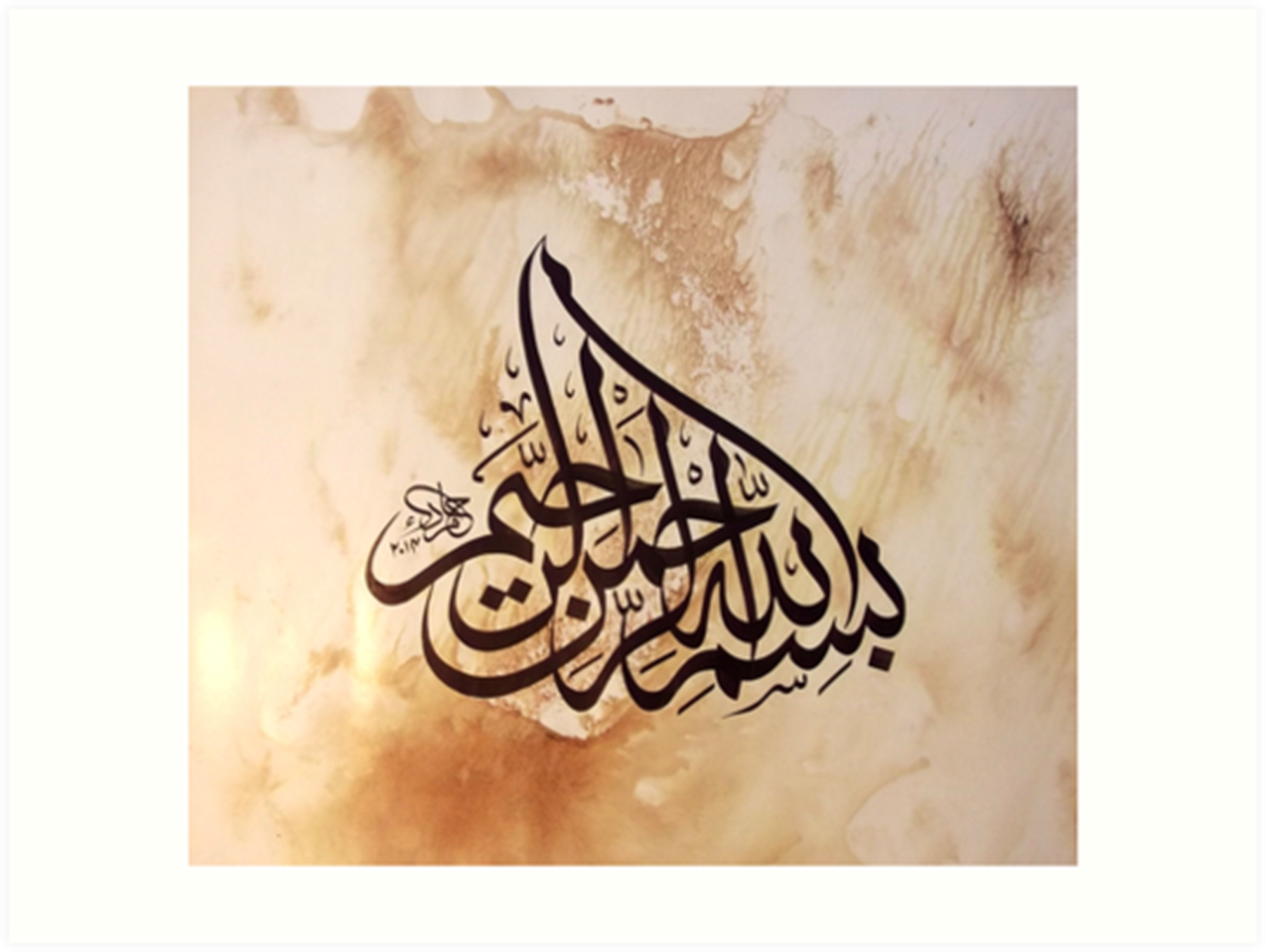 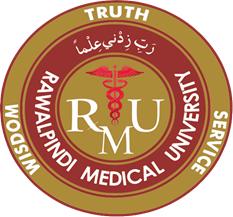 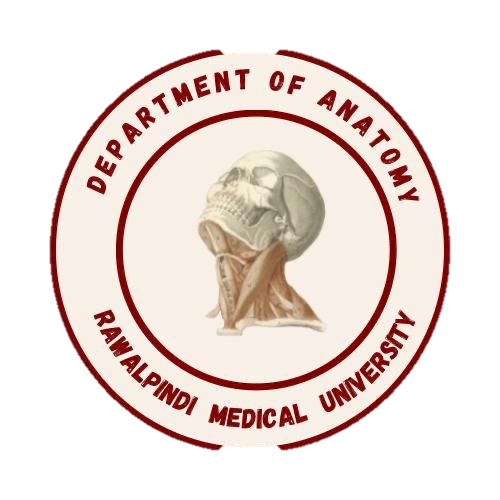 CVS Module1st Year MBBS (LGIS)Simple and Compound Lipids
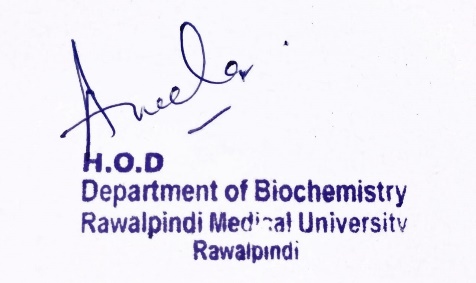 Presenter: Dr. Aneela Jamil					Date: 24-02-25
(Assistant Professor)
Motto, Vision, Dream
To impart evidence based research oriented medical education

To provide best possible patient care

To inculcate the values of mutual respect and ethical practice of medicine
3
Professor Umar Model of Integrated Lecture
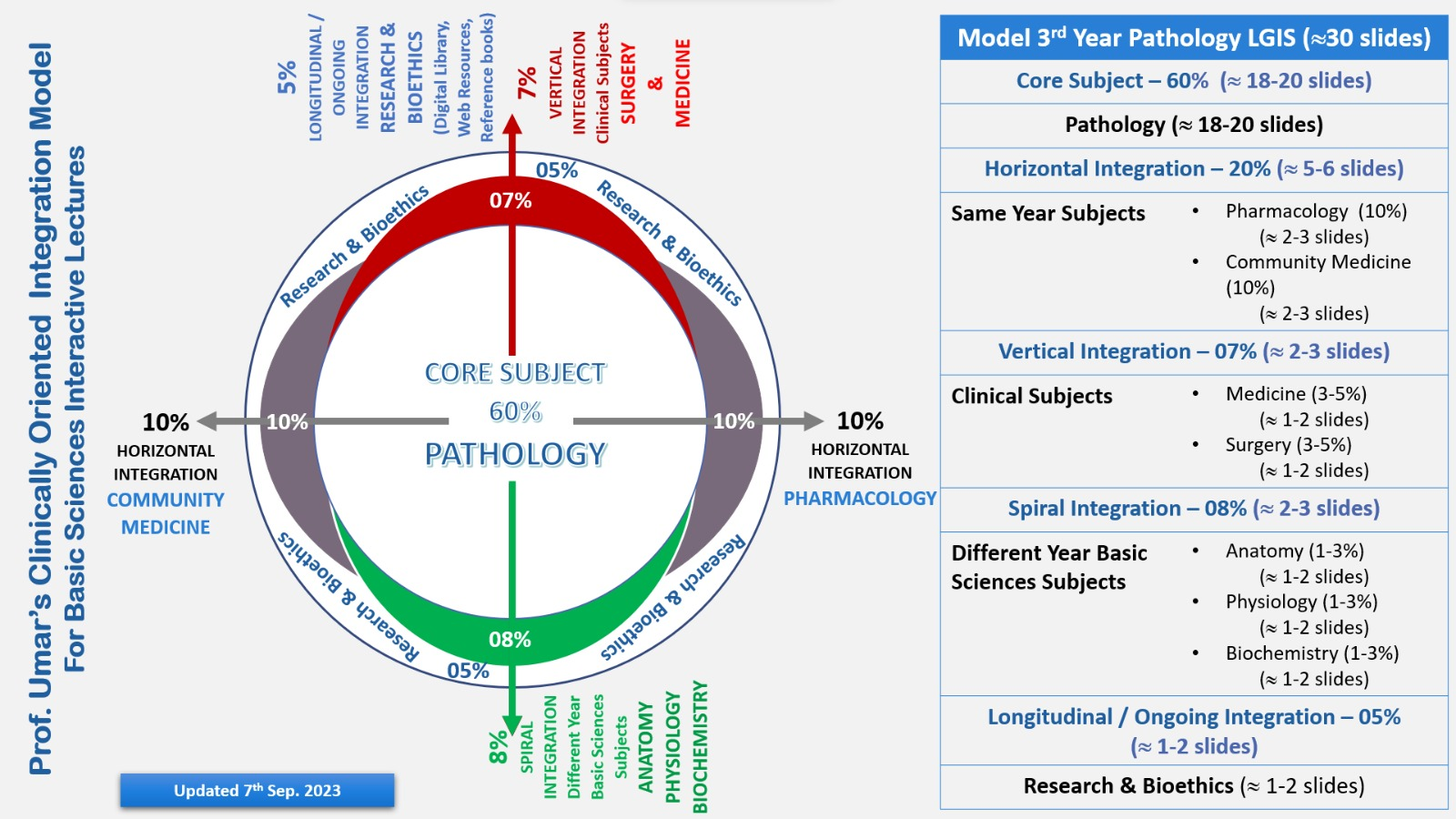 4
Learning Objectives

At the end of this lecture students should be able to 
Classify simple and compound lipids
Describe structure and functions of simple and compound lipids
Vertically integrate related disorder
5
Core Knowledge
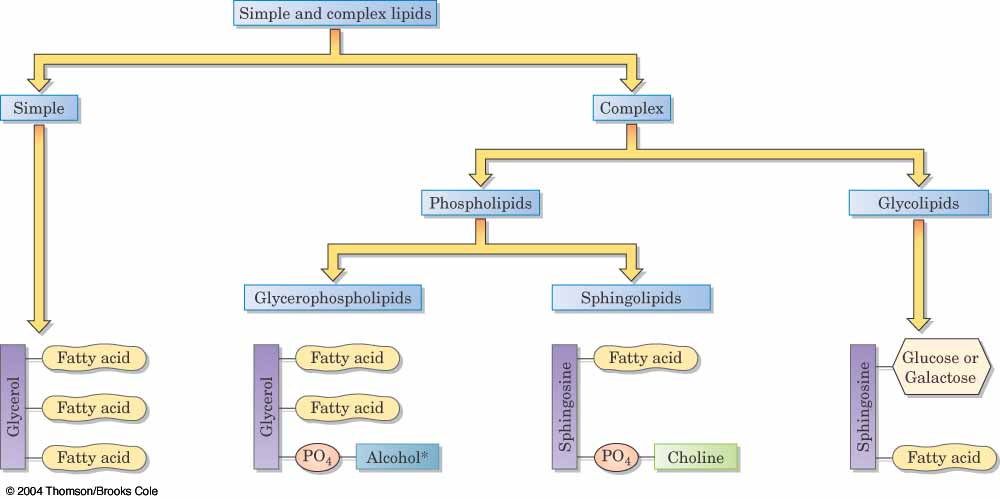 Core Knowledge
Simple lipids 
Esters of fatty acids with alcohols 
Neutral lipids 
Waxes
Core Knowledge
Structure of Triglycerides
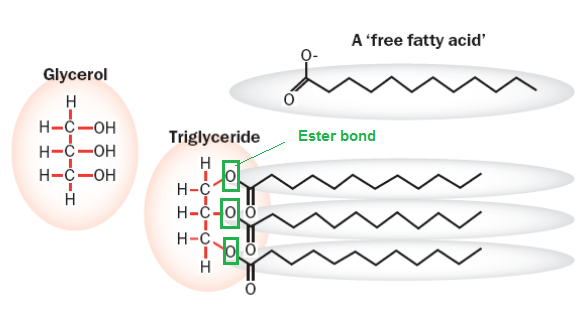 Functions of Triglycerides
  Stored energy 
  Insulation
Core Knowledge
Physical properties of Triglycerides 
Melting point (chain length and degree of unsaturation) 
Oils (rich in unsaturated fatty acids)
Fat (rich in saturated fatty acids)
Chemical properties of Triglycerides 
Hydrolysis
Saponification
Rancidity 
Oxygenation 
Hydrogenation 
Halogenation
Core Knowledge
Structure of Wax
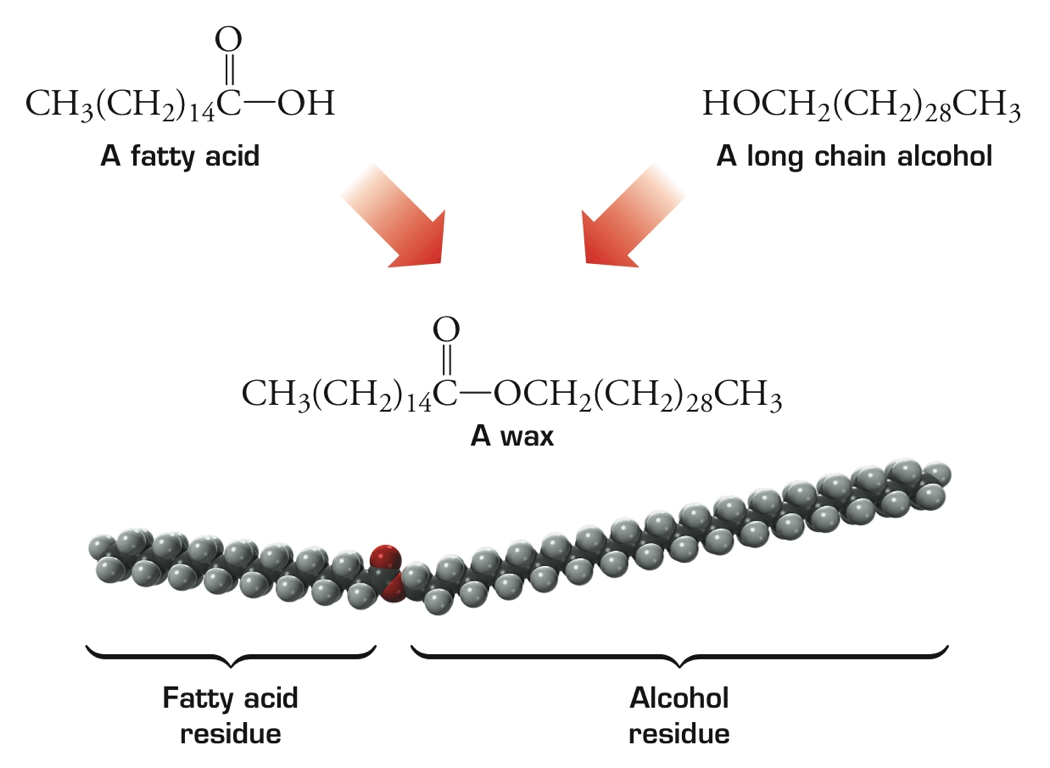 Functions of Waxes
  Waxes are very hydrophobic and are used by plants and animals for protective, water-proof coatings
Core Knowledge
Compound lipids 
Phospholipids 
Glycerophospholipids 
Sphingophospholipids 
Glycolipids
Neutral glycolipids
Acidic glycolipids 
Lipoproteins
Core Knowledge
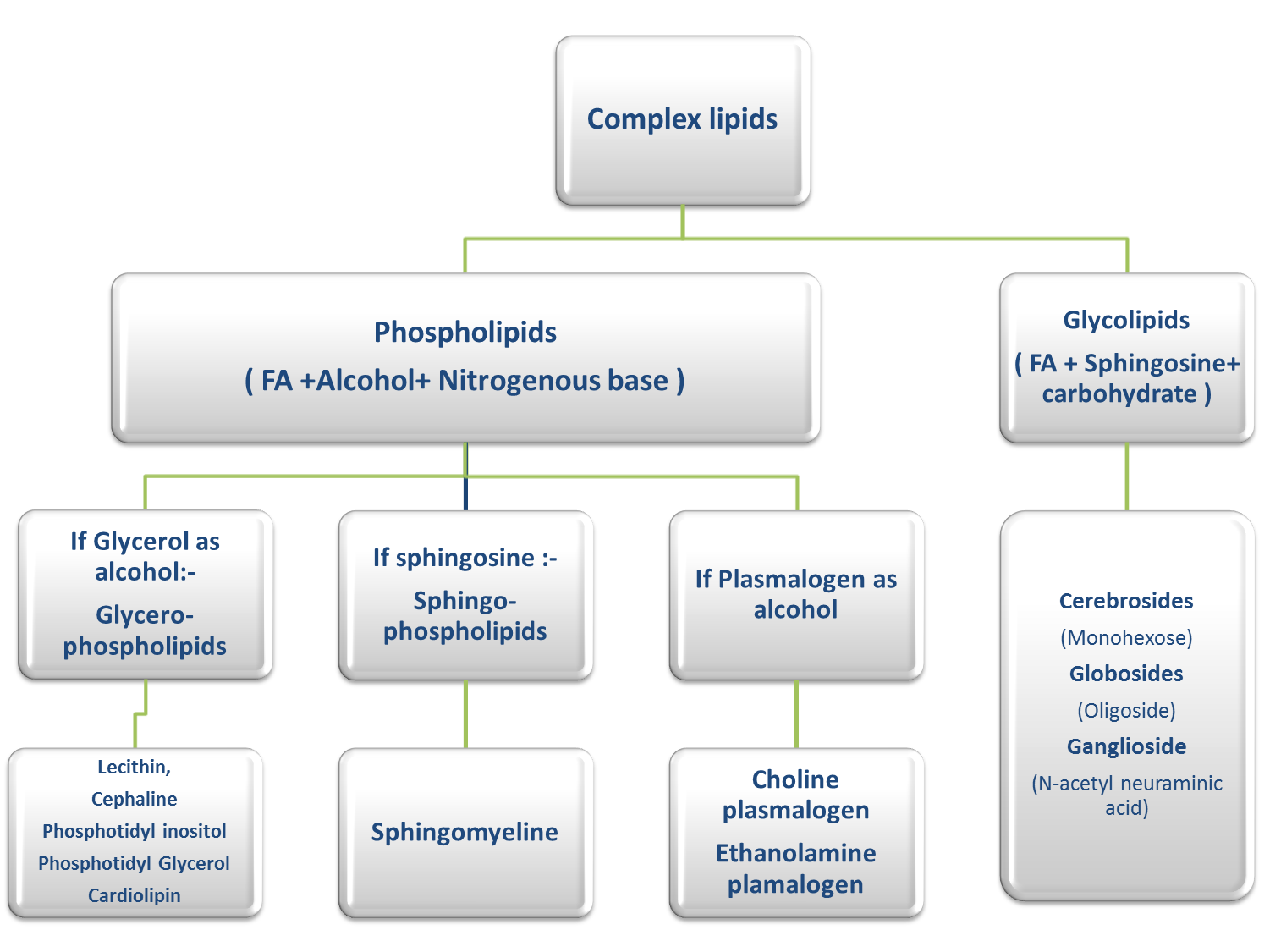 Core Knowledge
Structure of Phospholipids
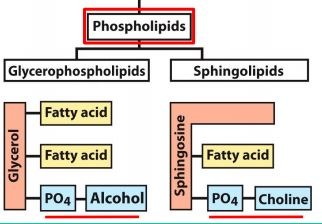 Core Knowledge
Structure of Glycerophospholipids
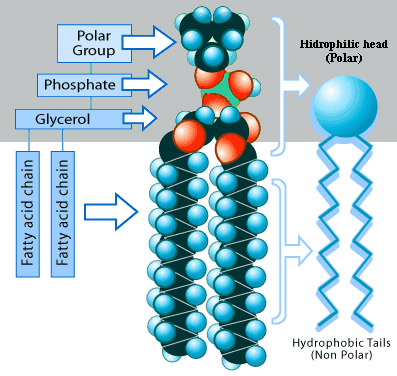 Core Knowledge
Structure of Glycerophospholipids
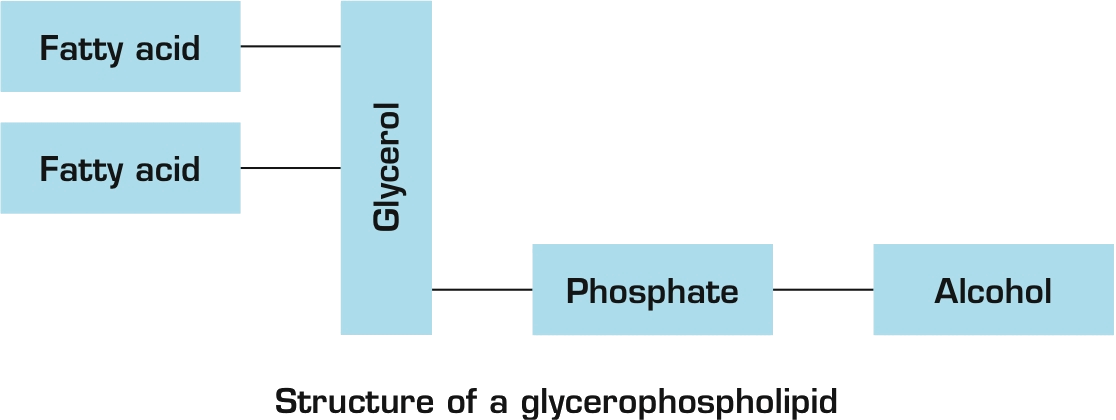 Core Knowledge
Structure of Sphingophospholipids
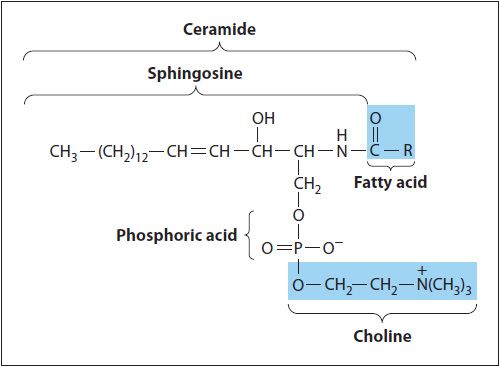 Core Knowledge
Structure of Sphingophospholipids
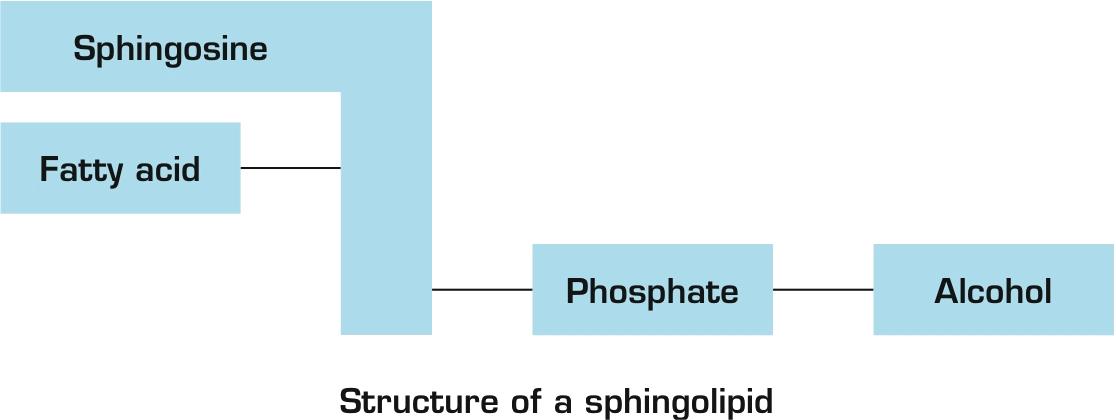 Core Knowledge
Functions of Phospholipids 
Component of membranes 
Constituent of  lung surfactant 
Present in bile 
Second messenger 
Present in myelin sheaths
Core Knowledge
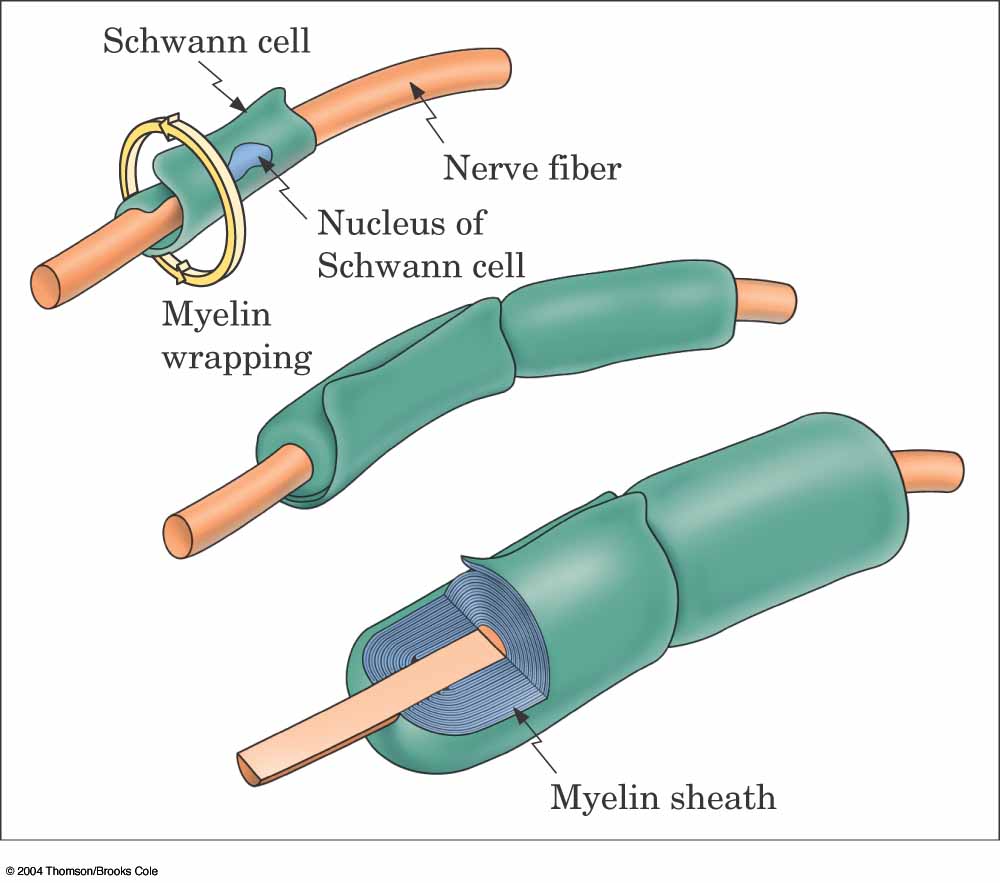 Core Knowledge
Structure of Glycolipids
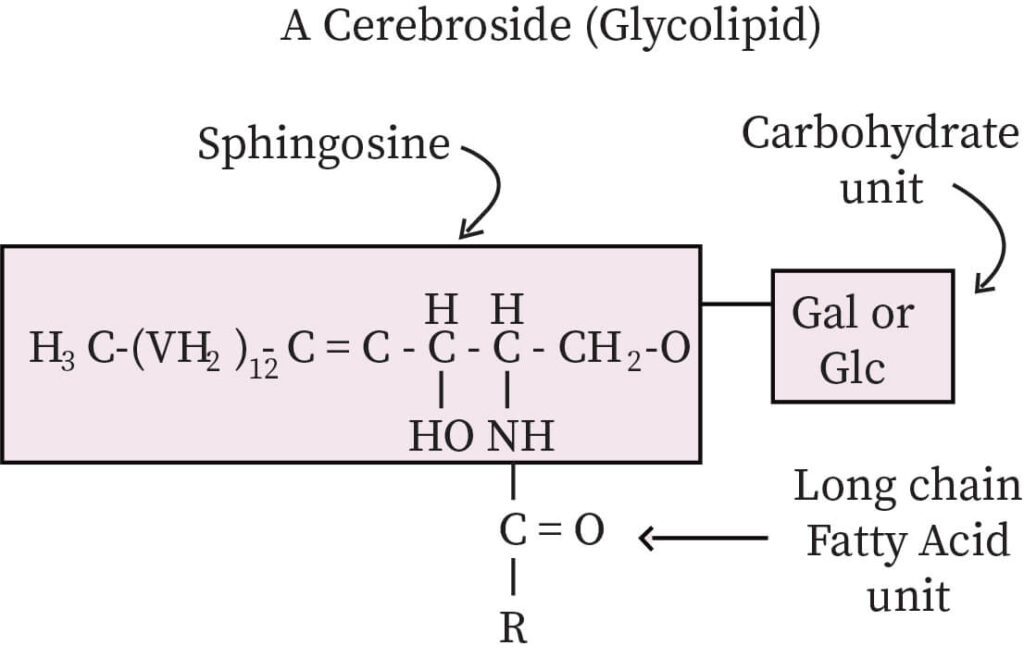 Core Knowledge
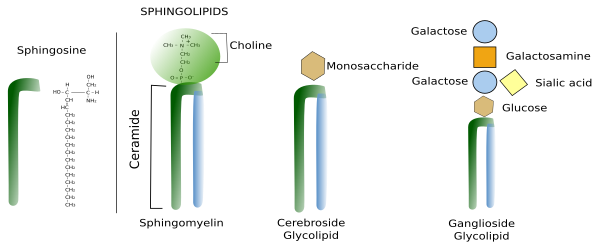 Core Knowledge
Functions of Glycolipids 
Component of glycocalyx 
Blood group antigens 
Cell-cell recognition
Cell-cell adhesion 
Cell surface receptors
Horizontal Integration
Anatomical Aspects
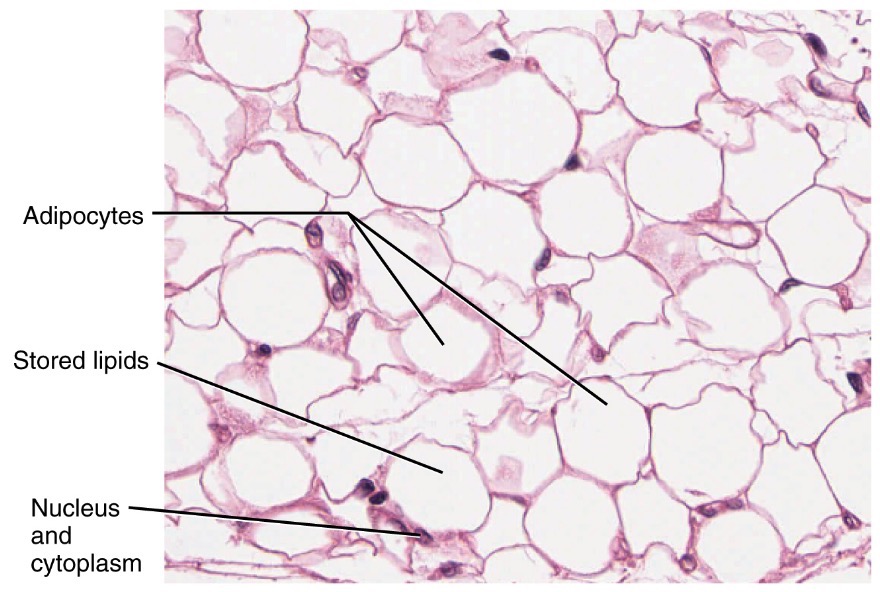 Horizontal Integration
Physiological Aspects
Energy reserve of the body (triglycerides)
  Structural component of membranes 
  Constituent of lung surfactant and bile 
  Transport of lipids in plasma 
  Cell surface receptors
Vertical Integration
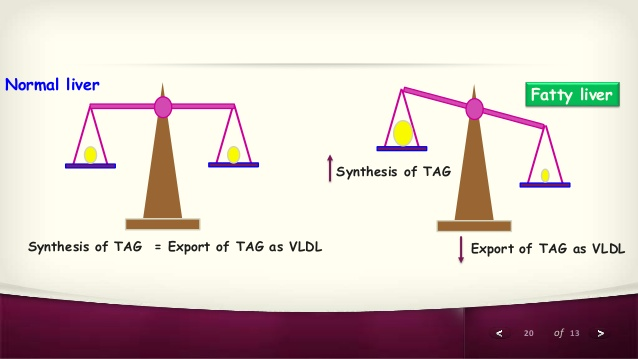 Vertical Integration
Respiratory Distress Syndrome
Vertical Integration
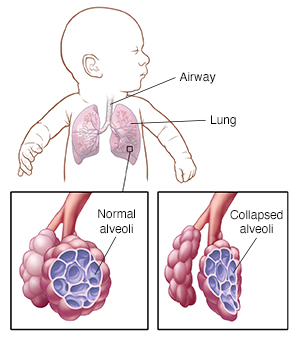 Vertical Integration
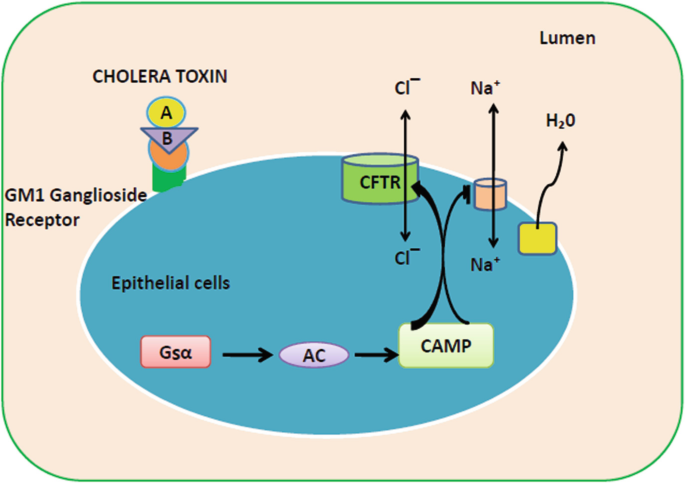 Spiral Integration
Family Medicine
Family Medicine plays important role in following manner:
Early Diagnosis
Education
Dietary Guidance
Monitoring
Refer to Specialists
29
Spiral Integration
Artificial Intelligence
Artificial Intelligence plays role in following aspects:
Decoding DNA sequences to 
pinpoint genetic variations 
identify genetic abnormalities 
Utilizes extensive data from patient thereby enhancing prevention, diagnosis & treatment based on individual genetic profiles
Food Recommendations
30
Spiral Integration
Suggested Research Article
Abstract 
Prolonged or excessive exposure to oxidized phospholipids (OxPLs) generates chronic inflammation. OxPLs are present in atherosclerotic lesions and can be detected in plasma on apolipoprotein B (apoB)-containing lipoproteins. Indeed, experimental and clinical studies show that Lp(a) particles carry the largest fraction of OxPLs among apoB-containing lipoproteins. Plasma OxPL–apoB levels provide diagnostic information on the presence and extent of atherosclerosis and improve the prognostication of peripheral artery disease and first and recurrent myocardial infarction and stroke. The addition of OxPL–apoB measurements to traditional cardiovascular risk factors improves risk reclassification, particularly in patients in intermediate risk categories, for whom improving decision-making is most impactful. Moreover, plasma OxPL–apoB levels predict cardiovascular events with similar or greater accuracy than plasma Lp(a) levels, probably because this measurement reflects both the genetics of elevated Lp(a) levels and the generalized or localized oxidation that modifies apoB-containing lipoproteins and leads to inflammation.
Link: https://www.nature.com/articles/s41569-023-00937-4

Journal Name : Nature Reviews Cardiology 
 
Title: Oxidized phospholipids in cardiovascular disease


Author Name: Sotirios Tsimikas
31
Spiral Integration
Bioethics
Appropriate information
Explain to patient or his family the genetic aspects of the condition 
Counselling
32
How To Access Digital Library
Steps to Access HEC Digital Library
Go to the website of HEC National Digital Library
On Home Page, click on the INSTITUTES
A page will appear showing the universities from Public and Private Sector and other Institutes which have access to HEC National Digital Library HNDL
Select your desired Institute
A page will appear showing the resources of the institution
Journals and Researches will appear
You can find a Journal by clicking on JOURNALS AND DATABASE and enter a keyword to search for your desired journal
33
Learning Resources
Mushtaq Essentials of Medical Biochemistry (chapter 5, pages 127-134)
Lippincott Illustrated Review, Biochemistry (Eighth edition, chapter 17, Pages 410-13, 422)
Google scholar
Google images
34
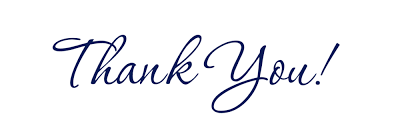 35